Axis Bank – NDR Requirement AT SIFY Bangalore DATA CENTER Facility
26 MAY 2021
AGENDA
SESSION OBJECTIVE
SIFY DC AND INFRASTRUCTURE ADVANTAGE
Metro Connectivity
Bangalore DC facility
CUSTOMERS IN SIFY DC
CERTIFICATIONS & RECOGNITION
SESSION OBJECTIVES
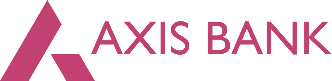 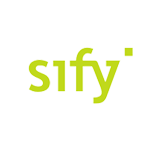 To visit and understand the infrastructure and technical details of Sify DC facility in Bangalore
Introduction and company overview 
To share Infrastructure and Technical details of the Bangalore DC facility
Infrastructure designed and built for hybrid cloud
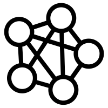 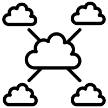 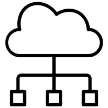 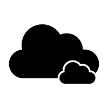 CLOUD DATA CENTERS
VIRTUAL PRIVATE
 CLOUD
CLOUDCONNECT
Enterprise Cloud grid available with data centers
Hyperscale Connectivity to AWS, Azure, GCP, Oracle
“DC inter-connect” 
data superhighway to
48 on-net data centers
Hyperscale Connectivity to AWS, Azure, GCP, Oracle “DC inter-connect” data superhighway to
48 on-net data centers
10 Pan-India DCs with 71 MW capacity. 
Adjacent Hyperscale CSPs
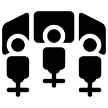 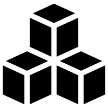 APPLICATIONS
MULTICLOUD OPERATIONS CENTRE
NETWORK
Cloud, DC, Security, Network, Applications
App Modernization,
Kubernetes,
Industry Solutions as Services
Largest MPLS network (by connections)
3100+ PoPs across 1600 towns in India
cloud@core
TM
ALIGNED TO OUR CUSTOMERS’ CLOUD TRANSFORMATION PURSUIT
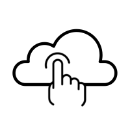 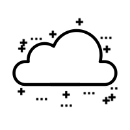 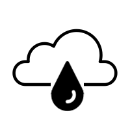 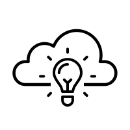 CLOUD INSPIRED
CLOUD PURE
CLOUD ENHANCED
CLOUD ENABLING
Cloud Data Centres
For Enterprises and Hyperscale CSPs
Private Cloud at DC
Hyperconverged | Enterprise
Hyper reach/Hyperscale NW
Hyper Reach/Hyperscale transport
Data Center Interconnect
SD-WAN
Migration Services
Migration and Implementation services
IaaS at Cloud DCs
CloudInfinit
Enterprise Multi-Tenant
Dedicated
Hosted SAP/S4 HANA
Azure Stack as a Service
Edge infra aligned to Cloud
Edge Connect Services
Hyperscale Platforms adjacent to Cloud DCs
AWS 
Azure
OCI
GCP
Multi-cloud Management platform & services
Digital Services
App Modernization 
Kubernetes-as-a-Service
Digital Apps (SaaS)
Forum DIGITAL
HCM Digital (iTest)
Learning Management 
Internet-of-Things (IOT)
Industry Solution-as-a-Service
Hybrid IT  - “cloud@core”
Self-Service Catalog Portal
Service Management
SERVICE DESK
MONITORING
MANAGEMENT
METERING
HYBRID IT MANAGEMNT
SIFY  MULTICLOUD PLATFORM
Public Cloud / Private Cloud  | Software Defined Infrastructure | Integrated Approach
Security and Compliance
HYBRID IT SERVICE
HYBRID IT COMPONENTS
Private Cloud / Sify CI
AWS
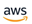 NW & Security
Platform
Automation
SAP HANA
AZURE
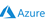 Colo
OCI
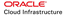 Build Model
Subscription Model
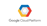 GOOGLE
SIFY PREMISE
SIFY PREMISE /  ON PREMISE
IaaS, PaaS, SaaS
Architect-> TRANSFORM -> OPERATE
Your partner of choice
BUILD + SERVICE MODEL
Sify  has the desired Skills, Experience and Solutions required to meet our customers key digital priorities. 
We have been successfully managing more than 900 customers across our DCs, Sify CloudInfinit, AWS, Azure, OCI to ensure continuous consumption, increase efficiency, lower operating costs and achieve infrastructure independence at scale
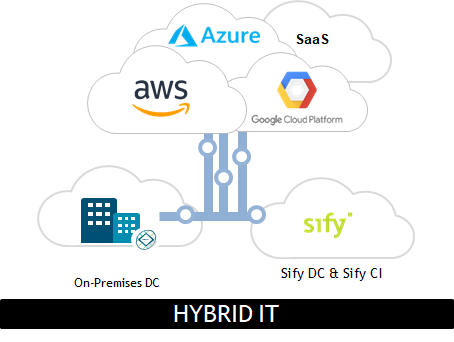 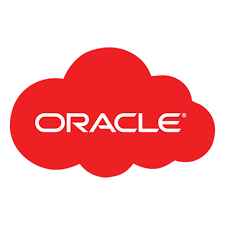 SIFY’s DATA CENTRE experience SNAPSHOT
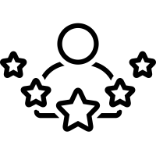 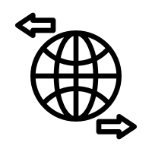 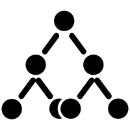 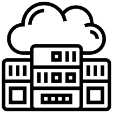 20 years of experience in Build, Own, Operate Carrier-Neutral Data Centers
10 Data Centers
with 71 MW IT Power in key cities
Truly carrier-neutral
More than 90% of fiber links are from non-Sify Telecom Providers
Multiple Internet Exchange
ecosystem facilitating OTTs and ISPs interconnect via portal
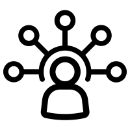 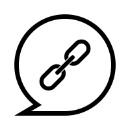 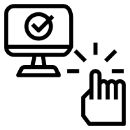 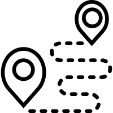 Multi year experience
of managing Hyper-scale, Internet Exchange customers
Roadmap
to add 200 MW in next 4 years
Rich Interconnect Ecosystem Hyperscale Cloud, Multiple Internet Exchanges, Content IP peering nodes & ISP Interconnect
Self-service Portal 
for Cross Connects and rack space: deployment in 2-5 business days
Sify confidential – To be strictly followed by NDA
SIFY’S DATA CENTER FOOTPRINT
NOIDA
Tower 1
9.6MW
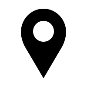 NOIDA - Tower 2
 16.0 MW
Oct 2022
NOIDA - Tower 3
 16.0 MW
Oct 2023
Mumbai 2
Airoli
5.4 MW
Mumbai 1
Vashi
0.9 MW
Mumbai 3 
Rabale - Tower 1
11.5 MW
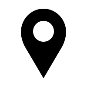 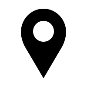 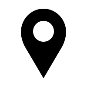 MUMBAI
Kolkata 1
1.6 MW
Hyderabad 1
8.0 MW
Mumbai 3
Rabale - Tower 3
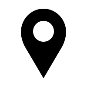 Mumbai 4 
Rabale – Tower 1 
6.0 MW
Dec 2021
Mumbai 4
Rabale - Tower 2
26 MW
Oct 2022
Mumbai 3
Rabale - Tower 2
9.6 MW
BENGALURU
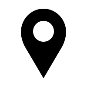 Bangalore 1
Electronic City
4 MW
CHENNAI
Chennai 1 Tidel Park
1.1 MW
Chennai 2
Siruseri – Tower 2
16.0 MW
Dec 2022
Chennai 2
Siruseri – Tower 1
16.0 MW
 Jun 2022
Chennai 2
Siruseri – Tower 3
16.0 MW
Jun 2024
Existing
* incl. planned expansion
Upcoming
Planning
All Power references are Design IT Power at Full Capacity
GLOBALCLOUDCONNECT- bringing cloud to you
48 Interconnected DCs with 1600+ POPS
End to End Availability: 99.5% and above
100Mbps (Fast Ethernet) to 10 Gbps (10 Gigabit Ethernet) and 1G
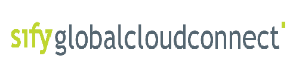 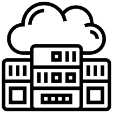 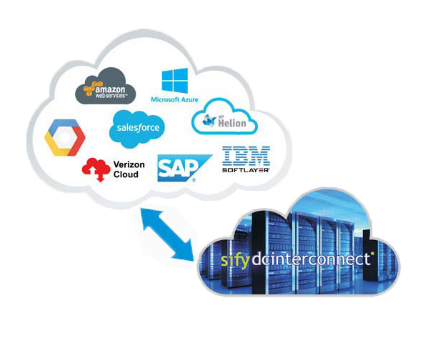 GlobalCloudConnect equips  an enterprise to connect its on – prem DCs with Cloud Workloads over a secure and deterministic  network.



AMS- IX, carrier neutral Internet Exchange offering high quality IP Peering and interconnectivity services.
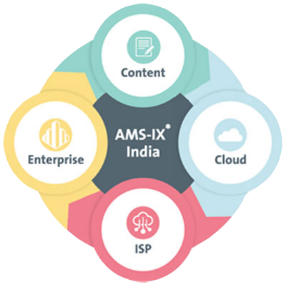 Traffic Engineering & Cost Efficient
Secure & Reliable Connections
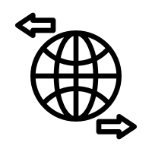 High Availability with Hybrid Setup
Infrastructure ADVANTAGE
SIFY ASSETS
RELEVANCE TO DIGITAL ENTERPRISE
Hosting for hyperscale operators
Centerpiece of the hybrid cloud
Cloud Adjacency
10 Pan-India DCs with 71 W capacity 
To add 200 MW in next 4 years, doubling capacity
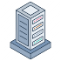 Internet growth from non-metros
Platform to move content to “edge”
Largest MPLS network (by connections)
3100+ PoPs across 1600 towns in India
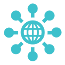 “Cloud Connect” data superhighway
48 on-net data centers
Cost-effective terabit network scale
Interconnect Public and Private clouds
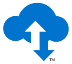 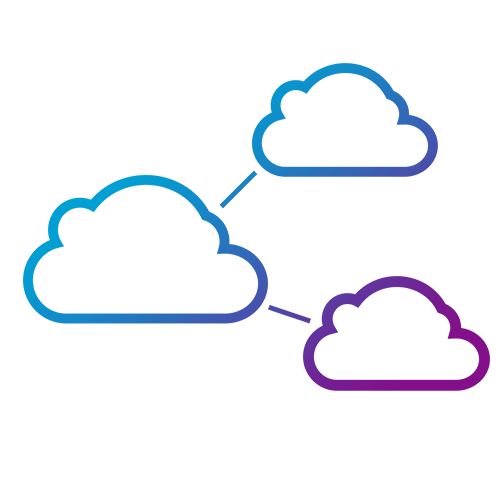 Enterprise and Hybrid Multi Cloud
Enterprise Cloud grid fabric
Public / Private / Hybrid Clouds
Cost effective and pay-as-you-go model
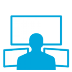 Remote Operations Centers
NOC, SOC, managed services
Global and domestic IT outsourcing
Supports outcome-based services model
Applications and solutions
iTest, ForumNXT, eLearning, SAP, Oracle, App Modernization
IT-enablement for distributed businesses
Supports Digital Transformation initiatives
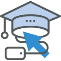 SIFY ICT services KEY FACTS points
PEOPLE
100+
700+
DC, Cloud & Managed Service Team
Certified Security Experts
CUSTOMERS
30+
70+
+400
CDN & Cloud Security clients
Enterprise Cloud clients
Private cloud & DR clients
PROJECTS
10+
500+
300+
80+
IT Ops Transformation projects
Datacenter services projects executed
Datacenter Migration projects
Platform Migration Projects
VOLUME
22K+
100K+
91k+
5000+
7 Petabyte
Managed Tickets per Month
Network Devices
Managed Mailbox
Security Devices
Managed Storage and Back-up
Phase -1 Metro – 10 Cities
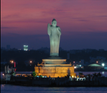 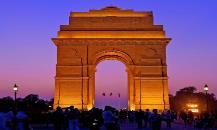 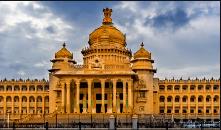 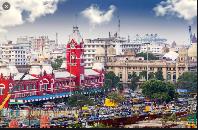 Mumbai
Delhi
Bangalore
Chennai
Hyderabad
16 DCs/CLS sites.
1200+ Kms of fiber.
500+ buildings connected.
7.6 Tbps lit capacity
7 Datacenters
1300Kms of fiber.
200+ buildings connected.
6.6 Tbps lit capacity
8 DCs
1400+ Kms of Fiber.
600+ buildings connected.
1.8 Tbps of lit capacity
9 DC/CLS
530 Kms of Fiber
200+ buildings connected.
12.6 Tbps of lit capacity.
3 DCs
1100 + Kms of Fiber
450 + Buildings Wired
1TB of lit capacity
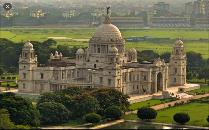 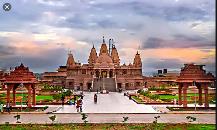 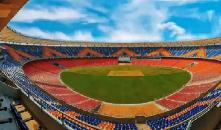 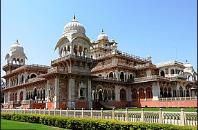 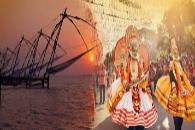 Kolkata
Pune
AHMEDABAD
JAIPUR
COCHIN
3 DCs
950 + Kms of Fiber
350 + Buildings Wired
700GB of lit capacity
2 DCs
550 + Kms of Fiber
150 + Buildings Wired
400GB of lit capacity
Planned Q1 2021-22
Planned Q1 2021-22
Planned Q1 2021-22
[Speaker Notes: Self Explanatory]
Bangalore dc  key highlights
SIFY BANGALORE AS DISASTER RECOVERY CENTER
Addressing biggest market segments like BFSI, E-Commerce & Retail, Media & Entertainment
Managed Services 24x7 Regular Backup & DR Support
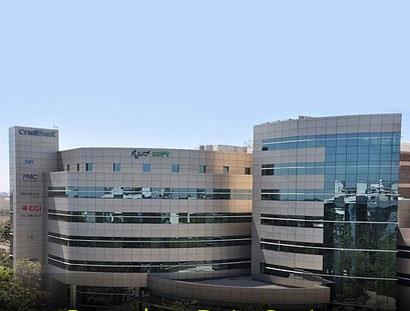 Major portion of the DC will be a Colo and Private Cloud deployment
DR Services through Sify’s Pre-validated architecture and  tools to fulfil required SLAs
Site Address:
Sify Technologies Limited
Unit No A/303, 3rd Floor, Cyber Park, Plot no 76, 77. Electronic City Phase 1,
Bangalore 560 100 

GPS Map:
https://goo.gl/maps/SbeNWoPFnYeC3sVL9
SIFY Bangalore DC - key Facts
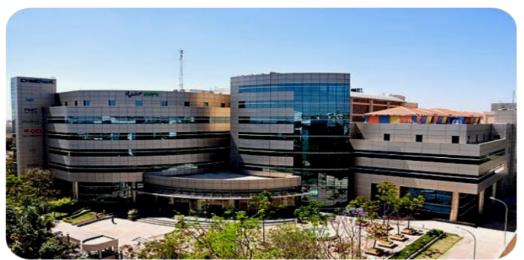 Architectural & Building Structure
Seismic Zone: Zone II
Seismic Protection: Building strengthened as per IS 1893: 2002 criteria  for earthquake resistant design of structure 
Structural Floor Loading : 1200 Kg/Sq. mt for Proposed Datacenter Floor
Freight Elevators: 2 Ton 
Passenger Lifts : 4 numbers
Perimeter Wall & Doors : 2 Hours Fire rated
Integrated Building Management System 	
Access Control : Multi layer access control system 
Video Surveillance : 24*7 for all critical areas  with retention for 90 days
Fire Detection : Addressable smoke detectors  
VESDA:  Aspirating Smoke Detectors 
Fire Suppression :  NOVEC 1230 and FM200
Addressable Water leakage Detection
Ultra sonic Rodent repellent system
Building Features
Floors in building: 7Floors (B+G+5), Reinforced concrete structure building
Total Area : 54,359 Sq ft
Raised Floor area : 20,000 Sq ft (15000 Sq. ft. for proposed 1st floor server hall and  5000 sq ft for 3rd floor server hall)
Server Hall Location: 1st and 3rd floor 
Slab to Slab height: 3658mm
Raised Floor Height: 600mm
Power System
Incoming supply: 11KV dedicate feeder
Total Designed Power Capacity: 4MW
Service Provider: BESCOM
UPS Configuration: N + N 
Battery Backup : 10 mins on full load
Distribution: Dual Feed up to Racks
Generator Configuration: N + 1
Fuel Storage : 48 hours / 25000 liters on full load
Cooling System
Cooling System : DX type PAC machines
CRAC Redundancy : N+1
Temperature : 22  +/- 2  deg C
Humidity : 55 +/- 5 % RH
Dust Control : Less than 5 Micron
BENEFITS OF BEING HOSTED AT Bangalore DC
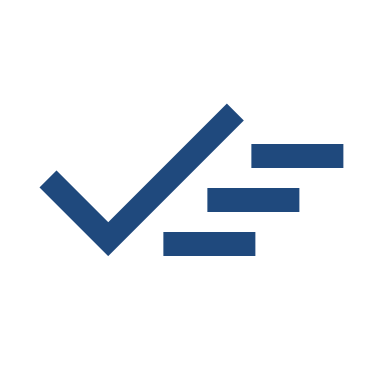 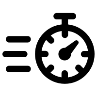 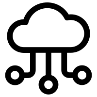 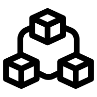 Seismic Zone stability
Preferred choice for DC-DR
Built for high density racks 
Minimal latency with Axis Bank current DR site
Interconnected with 48 DCs across India
Presence of Sify Network POP
Multiple fiber entry paths
10+ BFSI customers hosted in the same site
100% uptime since 2008
Multi layer stringent security 
24 x 7 operational support
Native availability of:
CloudInfinit - Public Private/ Virtual Private
SAP Grid
Network Resources – Sify Bangalore DC
Carrier Availability
Sify
Airtel
Tata Communications
Reliance Jio
Vodafone
PGCIL
BSNL
Tata Teleservices Ltd
Railtel
IMPECCABLE UPTIME PERFORMANCE
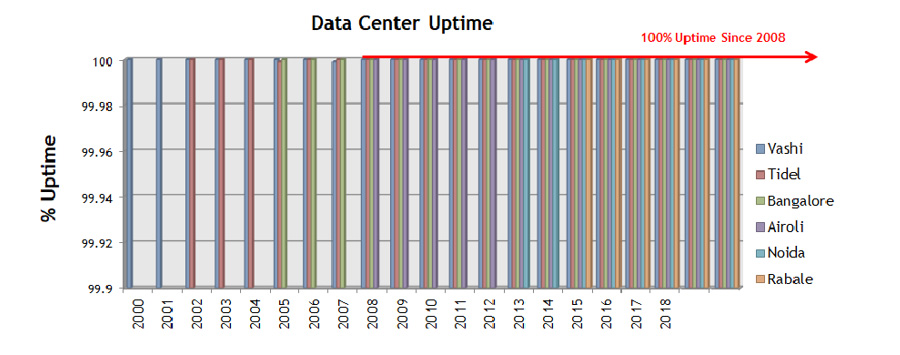 Uptime Commitment 99.982%
2020
2019
Operational Security at the DC Facility
Fire detection and suppression
Multi-sensor fire detection and alarm
Fire suppression with NOVEC 1230 for Server Halls, UPS Rooms, Battery Rooms
Common areas with sprinkler
Fire hydrants and manual portable fire extinguishers
High sensitivity smoke detection with aspirating smoke detection systems
Water Leak Detection Systems
Ultrasonic Rodent Repellent Systems
Public Address Systems
Onsite fire marshals and regular fire drills
Compliance to local fire codes
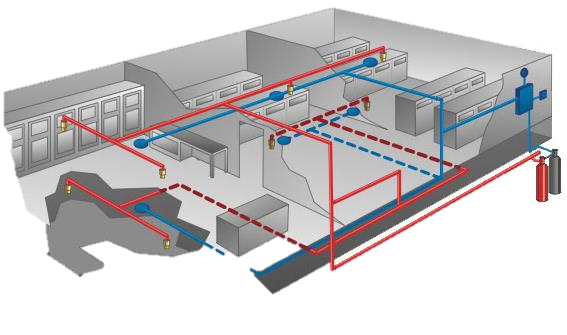 INDIA’S BFSI INDUSTRY LEADERS ARE IN SIFY DATA CENTERS
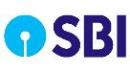 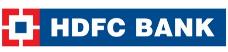 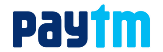 Largestbank in India
LargestPvt Bank in India
Largeste-wallet company in India
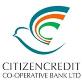 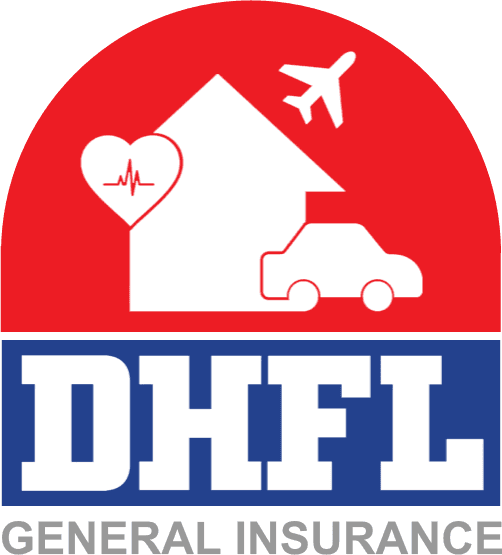 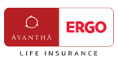 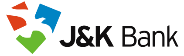 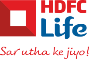 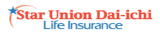 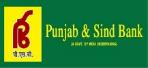 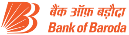 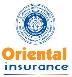 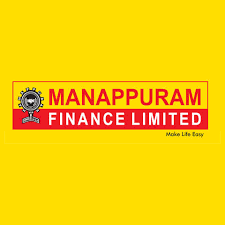 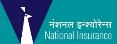 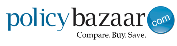 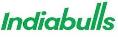 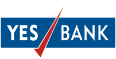 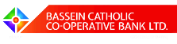 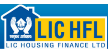 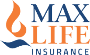 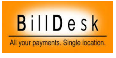 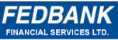 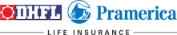 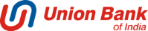 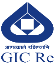 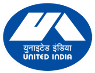 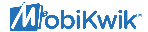 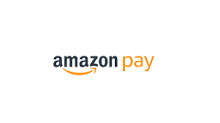 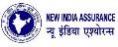 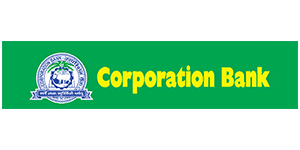 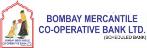 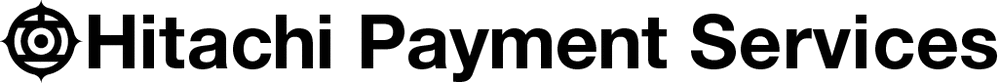 Industry leading BFSI company’s Data Center runs on Sify
Bfsi customers hosted at SIFY Bangalore dc
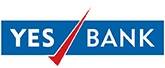 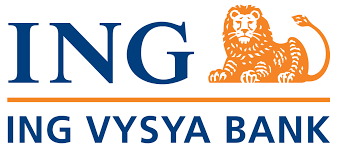 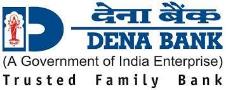 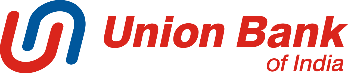 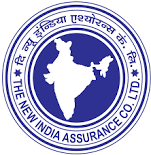 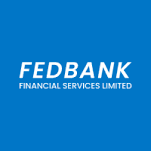 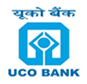 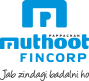 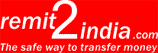 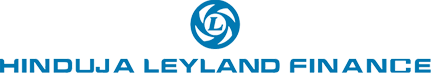 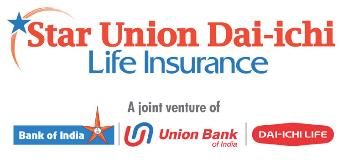 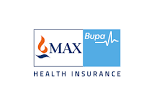 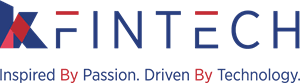 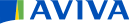 Other key customers hosted at SIFY Bangalore dc
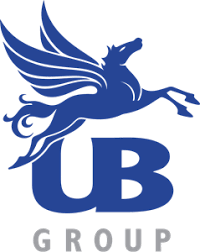 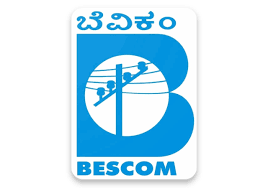 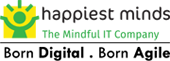 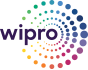 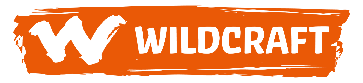 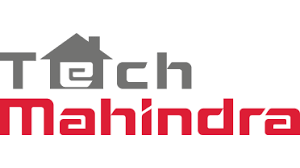 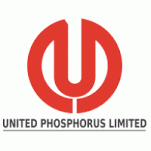 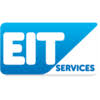 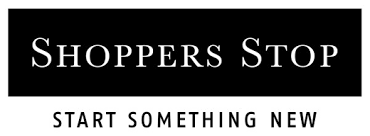 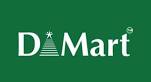 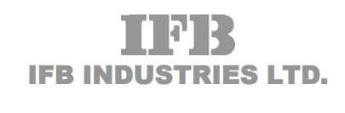 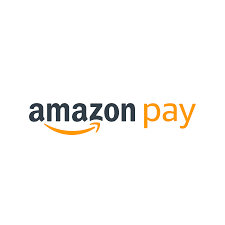 Compliance and CERTIFICATIONS
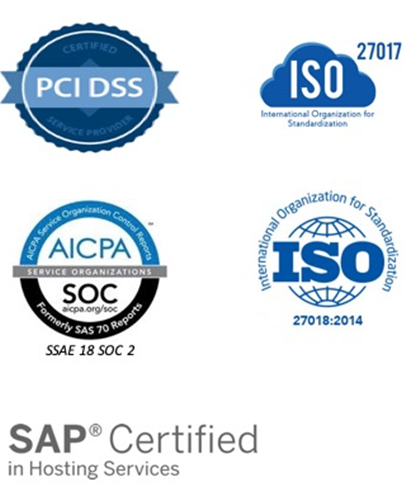 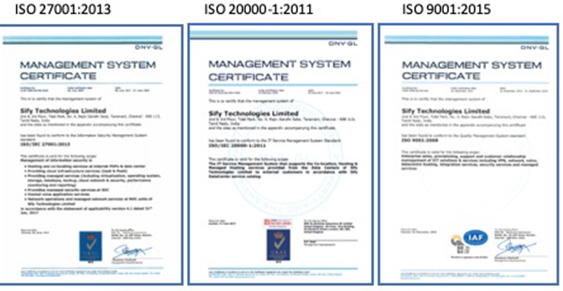 INDUSTRY RECOGNITIONS
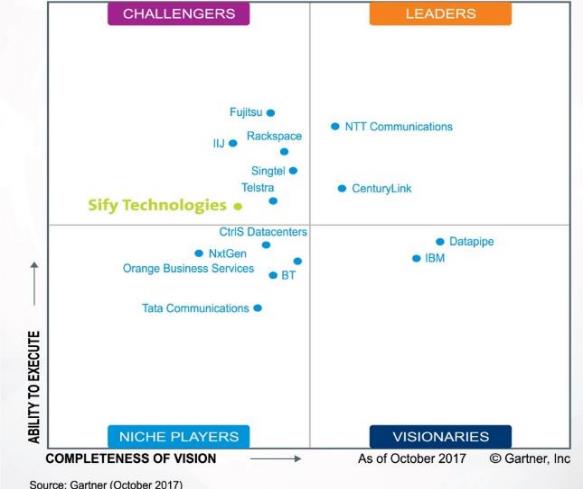 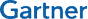 Recognition in Market Guide for Public Cloud Managed and Professional Services Providers APAC 2020
Recognition in Critical Capabilities for Managed Hybrid Cloud Hosting APAC 2018
Recognition in Market Guide for Top Data Center Service Providers 2018
Recognition in Market Guide for Vulnerability Assessmentand Penetration  Testing Consulting Services in India 2019
Recognition as a notable vendor in MQ for Data Center Outsourcing and Hybrid Infrastructure Managed Services, Asia/Pacific 2019
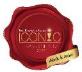 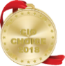 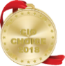 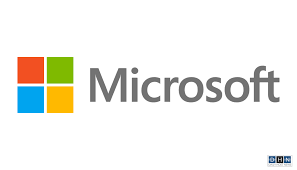 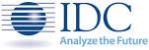 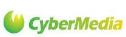 Major Player in 
MarketScape for Cloud
Managed Services APeJ 2019
The Economic Times Iconic Brands 2020
Hybrid Multi Cloud
Data Center Transformation Services
2018
Network Transformation Services
2018
Leadership RecognitionCloud Transformation (2018) 
Network Transformation (2019)
Hosting Partner
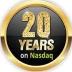 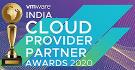 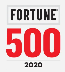 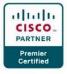 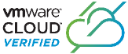 Sify in Challenger Quadrant in Gartner MQ for Managed Hybrid Cloud Hosting APAC 2017